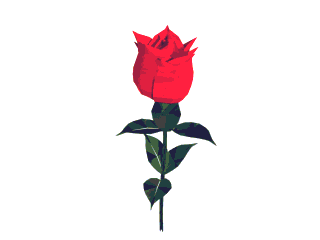 19-10-19 15.31
স্বাগতম
মোঃ গোলাম রব্বানী শাহ্‌, সহকারী শিক্ষক(আইসিটি), ভাবকী বাবর আলী শাহ্‌ দ্বি-মুখী দাখিল মাদ্রাসা, খানসামা, দিনাজপুর।
পরিচিতি
৬ষ্ঠ শ্রেণী
 বিষয়ঃ বাংলা ১ম
 অধ্যায়ঃ দ্বিতীয় 
 সময়ঃ ৪০ মিনিট
মোঃ গোলাম রব্বানী শাহ  
     সহকারী শিক্ষক (আইসিটি)
ভাবকী বাবর আলী শাহ দাখিল মাদ্রসা।
       খানসামা, দিনাজপুর।
মোবাইলঃ ০১৭৮০-৯৫৪৩৪৩ 
E-mail: grobbanishah@gmail.com
19-10-19 15.31
মোঃ গোলাম রব্বানী শাহ্‌, সহকারী শিক্ষক(আইসিটি), ভাবকী বাবর আলী শাহ্‌ দ্বি-মুখী দাখিল মাদ্রাসা, খানসামা, দিনাজপুর।
নিচের ছবিগুলো লক্ষ্য কর
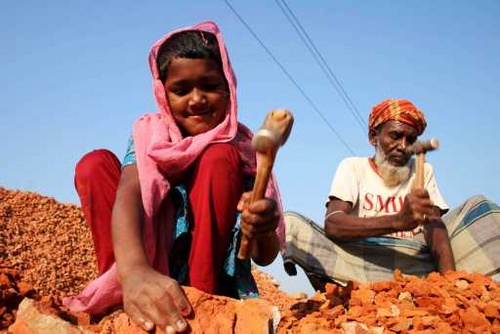 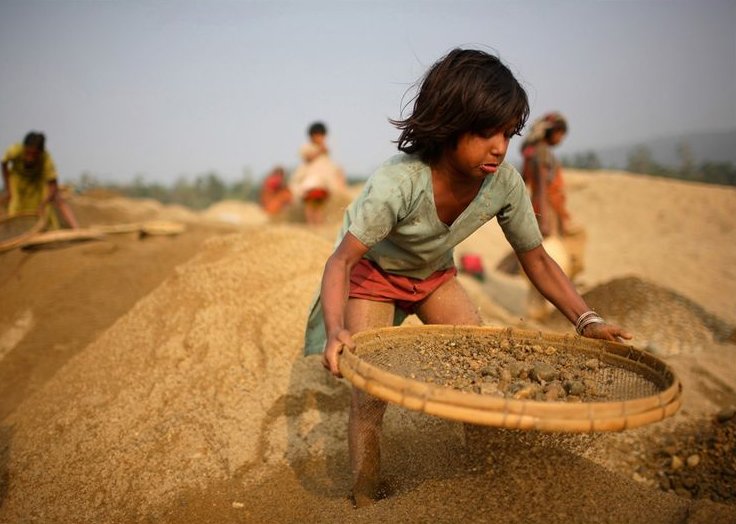 19-10-19 15.31
মোঃ গোলাম রব্বানী শাহ্‌, সহকারী শিক্ষক(আইসিটি), ভাবকী বাবর আলী শাহ্‌ দ্বি-মুখী দাখিল মাদ্রাসা, খানসামা, দিনাজপুর।
আজকের পাঠ
মিনু
19-10-19 15.31
বনফুল
মোঃ গোলাম রব্বানী শাহ্‌, সহকারী শিক্ষক(আইসিটি), ভাবকী বাবর আলী শাহ্‌ দ্বি-মুখী দাখিল মাদ্রাসা, খানসামা, দিনাজপুর।
শিখনফল
১.মিনু গল্পের লেখক বনফুলের সংক্ষিপ্ত পরিচয় বলতে পারবে।
19-10-19 15.31
২. খিড়কি, উনুন, ও গ্রহ শব্দের অর্থ বলতে পারবে
৩.মিনু গল্প অবল্মবনে মিনুর চারিত্রিক বৈশিষ্ট্য বলতে পারবে।
মোঃ গোলাম রব্বানী শাহ্‌, সহকারী শিক্ষক(আইসিটি), ভাবকী বাবর আলী শাহ্‌ দ্বি-মুখী দাখিল মাদ্রাসা, খানসামা, দিনাজপুর।
19-10-19 15.31
মোঃ গোলাম রব্বানী শাহ্‌, সহকারী শিক্ষক(আইসিটি), ভাবকী বাবর আলী শাহ্‌ দ্বি-মুখী দাখিল মাদ্রাসা, খানসামা, দিনাজপুর।
আদর্শ পাঠ
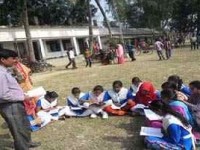 19-10-19 15.31
মোঃ গোলাম রব্বানী শাহ্‌, সহকারী শিক্ষক(আইসিটি), ভাবকী বাবর আলী শাহ্‌ দ্বি-মুখী দাখিল মাদ্রাসা, খানসামা, দিনাজপুর।
সরব পাঠ
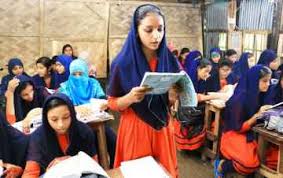 19-10-19 15.31
মোঃ গোলাম রব্বানী শাহ্‌, সহকারী শিক্ষক(আইসিটি), ভাবকী বাবর আলী শাহ্‌ দ্বি-মুখী দাখিল মাদ্রাসা, খানসামা, দিনাজপুর।
একক কাজ
নীচের শব্দ গুলো দিয়ে অর্থ লিখ।
19-10-19 15.31
পেটভাতায়
কালা
সই
মোঃ গোলাম রব্বানী শাহ্‌, সহকারী শিক্ষক(আইসিটি), ভাবকী বাবর আলী শাহ্‌ দ্বি-মুখী দাখিল মাদ্রাসা, খানসামা, দিনাজপুর।
নিচের ছবিগুলো লক্ষ্য কর
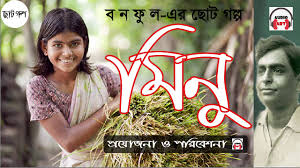 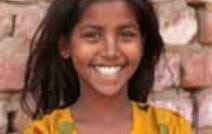 19-10-19 15.31
মোঃ গোলাম রব্বানী শাহ্‌, সহকারী শিক্ষক(আইসিটি), ভাবকী বাবর আলী শাহ্‌ দ্বি-মুখী দাখিল মাদ্রাসা, খানসামা, দিনাজপুর।
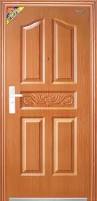 বাড়ির পিছনের দরজা
খিড়কি
19-10-19 15.31
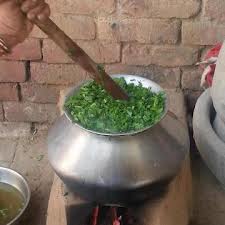 চুলা, যা রান্নার কাজে ব্যবহারিত হয়।
উনুন
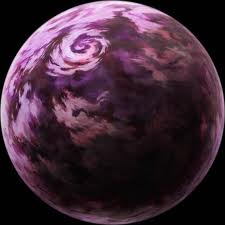 গ্রহ
সূর্য প্রদক্ষিণকারি জ্যোতিষ্ক
মোঃ গোলাম রব্বানী শাহ্‌, সহকারী শিক্ষক(আইসিটি), ভাবকী বাবর আলী শাহ্‌ দ্বি-মুখী দাখিল মাদ্রাসা, খানসামা, দিনাজপুর।
জোড়ায় কাজ
নীচের শব্দ গুলো দিয়ে বাক্য তৈরী কর।
19-10-19 15.31
জগৎ
শুকতারা
শত্রু
মোঃ গোলাম রব্বানী শাহ্‌, সহকারী শিক্ষক(আইসিটি), ভাবকী বাবর আলী শাহ্‌ দ্বি-মুখী দাখিল মাদ্রাসা, খানসামা, দিনাজপুর।
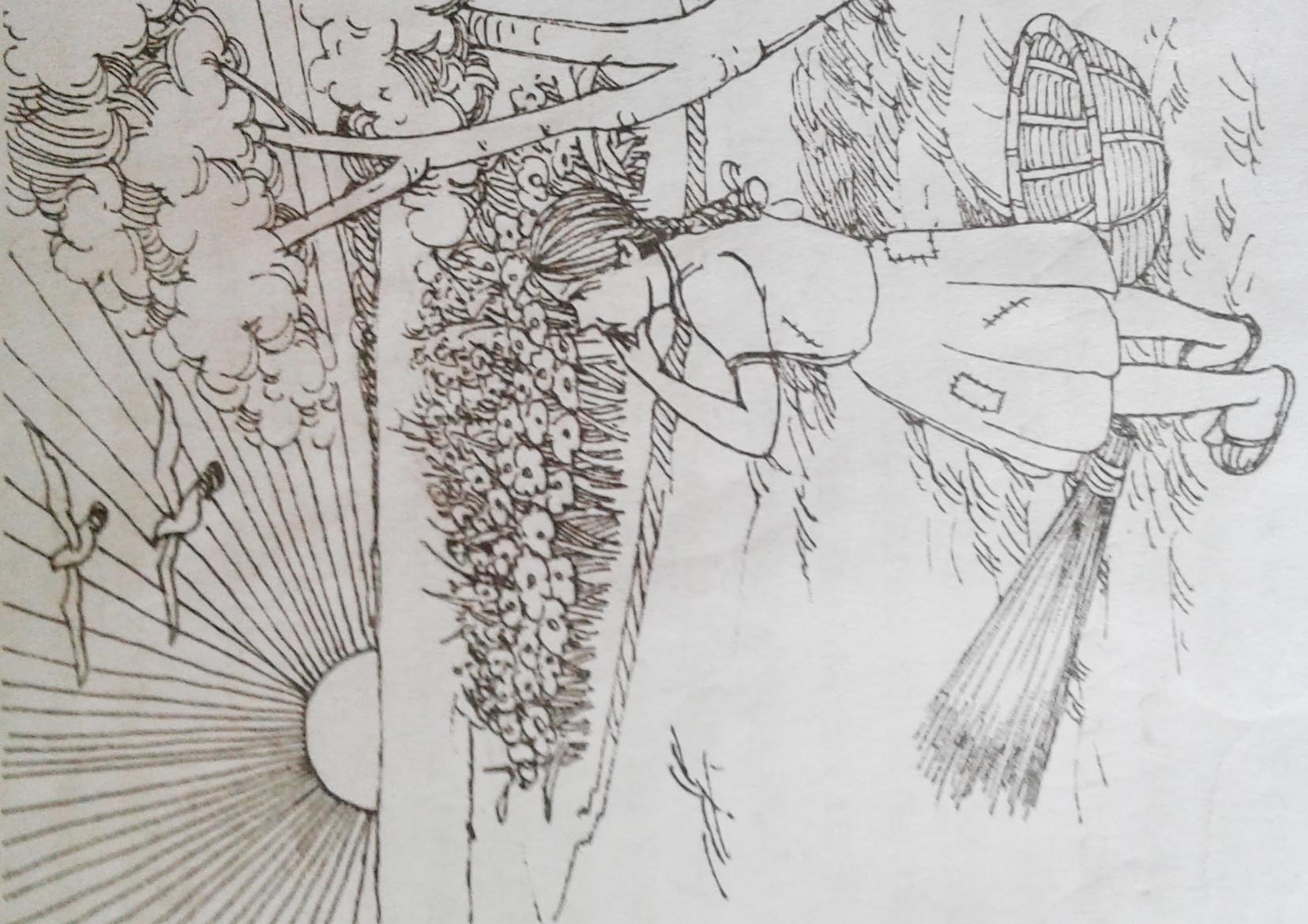 নিচের ছবিগুলো লক্ষ্য কর
19-10-19 15.31
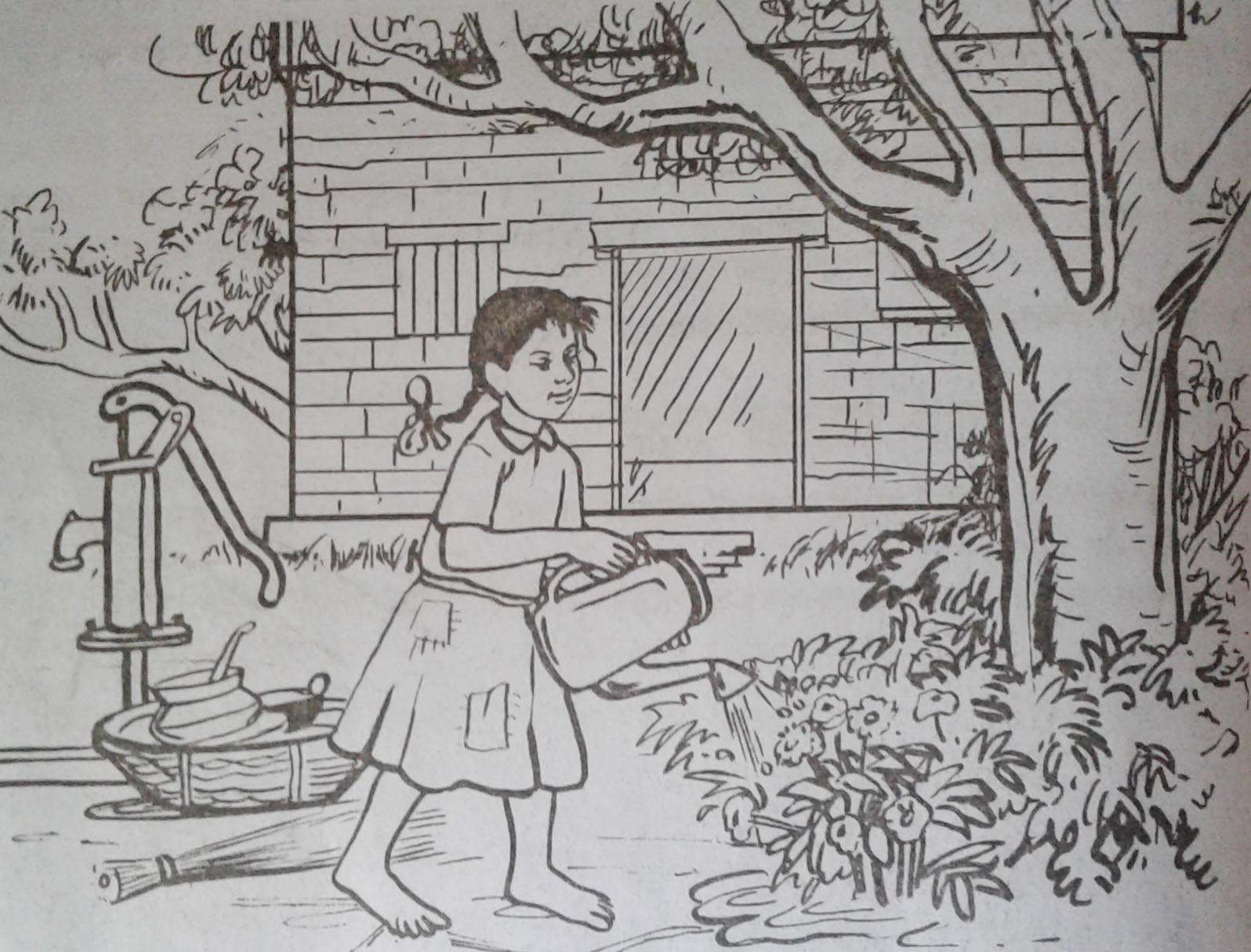 মোঃ গোলাম রব্বানী শাহ্‌, সহকারী শিক্ষক(আইসিটি), ভাবকী বাবর আলী শাহ্‌ দ্বি-মুখী দাখিল মাদ্রাসা, খানসামা, দিনাজপুর।
দলীয় কাজ
19-10-19 15.31
বিশেষ চাহিদা সম্পন্ন শিশু সমাজে আর্শীবাদ না অভিষাপ বুঝিয়ে লেখ?
মোঃ গোলাম রব্বানী শাহ্‌, সহকারী শিক্ষক(আইসিটি), ভাবকী বাবর আলী শাহ্‌ দ্বি-মুখী দাখিল মাদ্রাসা, খানসামা, দিনাজপুর।
মূল্যায়ন
ক. মিনু কোথায় থাকত ?
19-10-19 15.31
খ. বনফুলের জন্ম কত সালে?
গ. বনফুলের উল্লেযোগ্য গ্রন্থগুলির নাম লিখ?
মোঃ গোলাম রব্বানী শাহ্‌, সহকারী শিক্ষক(আইসিটি), ভাবকী বাবর আলী শাহ্‌ দ্বি-মুখী দাখিল মাদ্রাসা, খানসামা, দিনাজপুর।
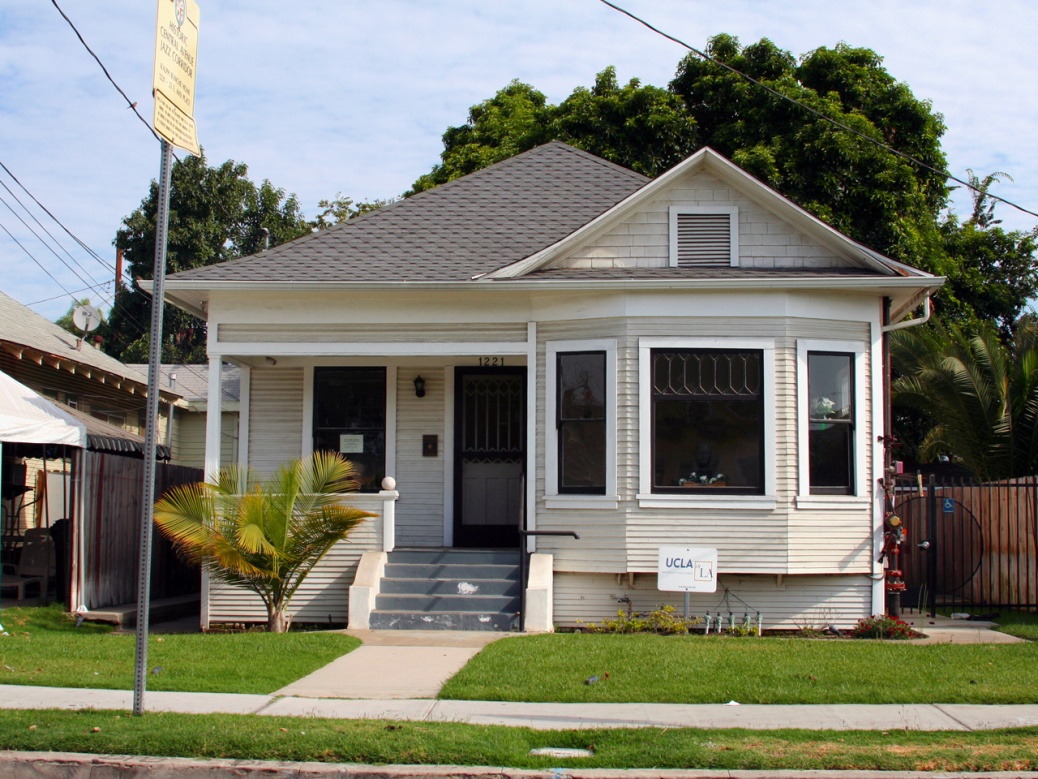 19-10-19 15.31
বাড়ির  কাজ
তোমাদের বাড়ীর আশে পাশে শারীরিক বা মানসিকভাবে অসুস্থ (বিশেষ চাহিদা সম্পন্ন) একজন শিশুর গল্প (সংক্ষিপ্ত) লিখে নিয়ে আসবে?
মোঃ গোলাম রব্বানী শাহ্‌, সহকারী শিক্ষক(আইসিটি), ভাবকী বাবর আলী শাহ্‌ দ্বি-মুখী দাখিল মাদ্রাসা, খানসামা, দিনাজপুর।
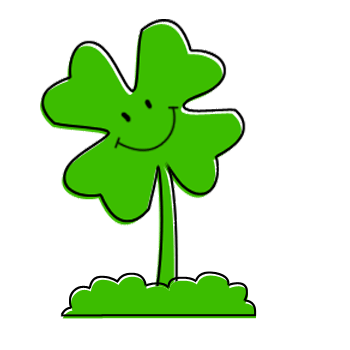 19-10-19 15.31
ধন্যবাদ
মোঃ গোলাম রব্বানী শাহ্‌, সহকারী শিক্ষক(আইসিটি), ভাবকী বাবর আলী শাহ্‌ দ্বি-মুখী দাখিল মাদ্রাসা, খানসামা, দিনাজপুর।